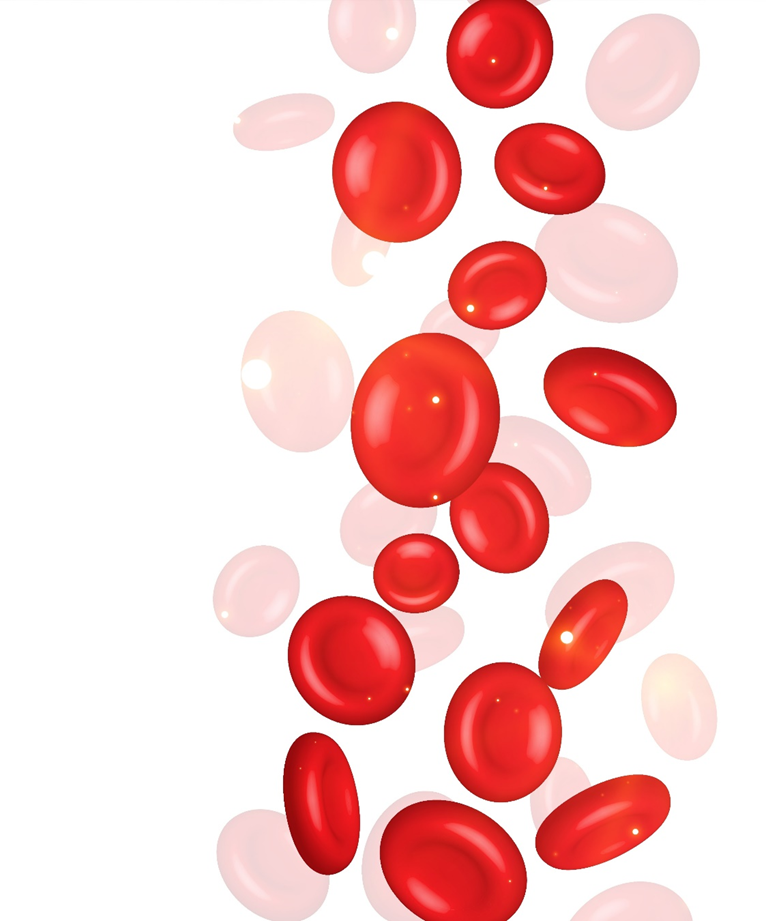 СИСТЕМ ОРГАНА
 ЗА ЦИРКУЛАЦИЈУ
Циркулаторни ситем је:
-транспортно средство
-учествује у терморегулацији 
-одбрамбени систем

Чине га:
 -СИСТЕМ ОРГАНА ЗА КРВОТОК
 -ЛИМФНИ СИСТЕМ
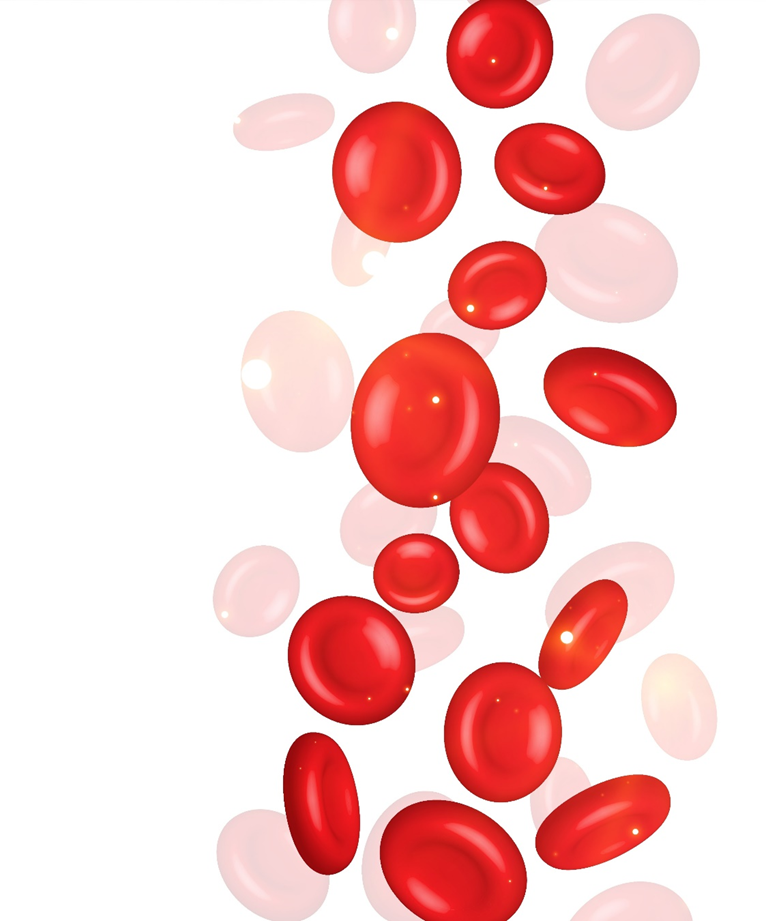 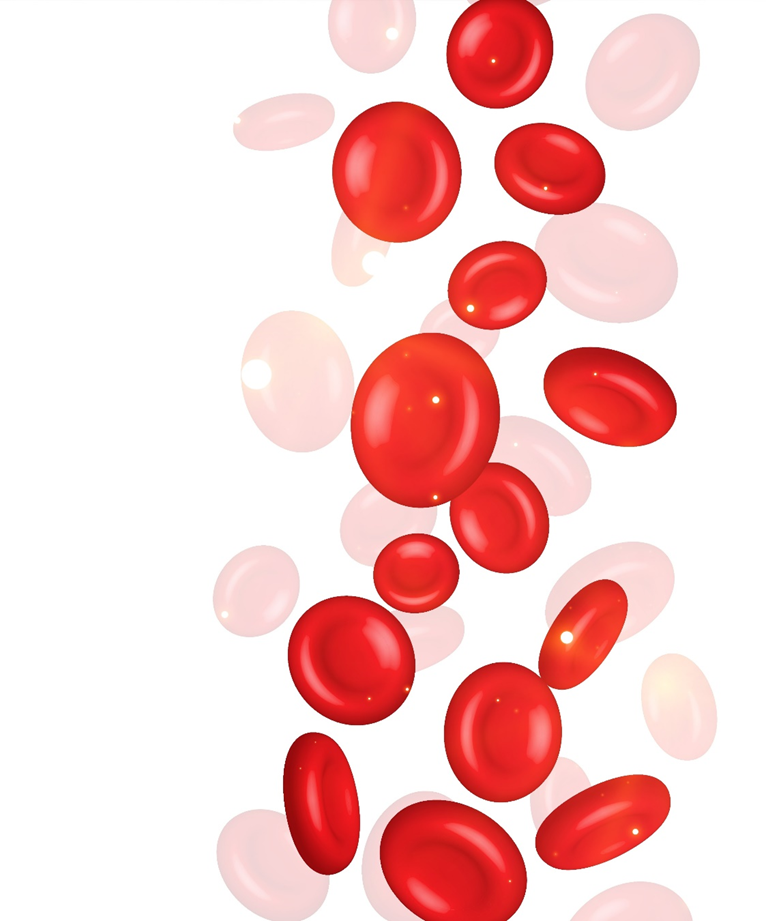 Систем органа за крвоток чине:

     -СРЦЕ
     -КРВНИ СУДОВИ
     -КРВ
КРВ је специјализовано течно ткиво састављено од крвне плазме и крвних ћелија
Крвна плазма је прозирна жућкаста течност
Крвне ћелије су:
     -црвене крвне ћелије - ЕРИТРОЦИТИ
     -бијеле крвне ћелије - ЛЕУКОЦИТИ
     -крвне плочице - ТРОМБОЦИТИ
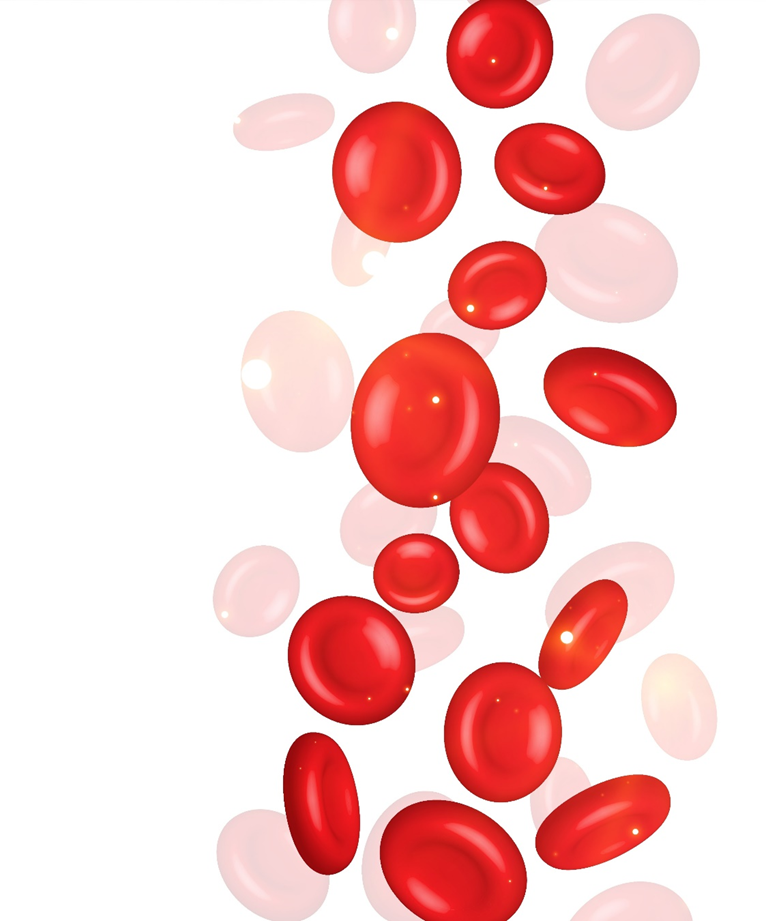 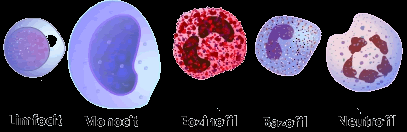 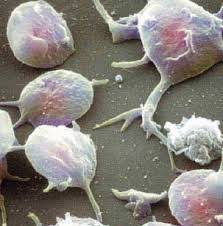 Срце је главни орган кардиоваскуларног система
Одржава стално кружење крви
Грађено је од двије преткоморе и двије коморе
Кисеоником и храњивим материјама срце се снабдијева  преко коронарног крвотока
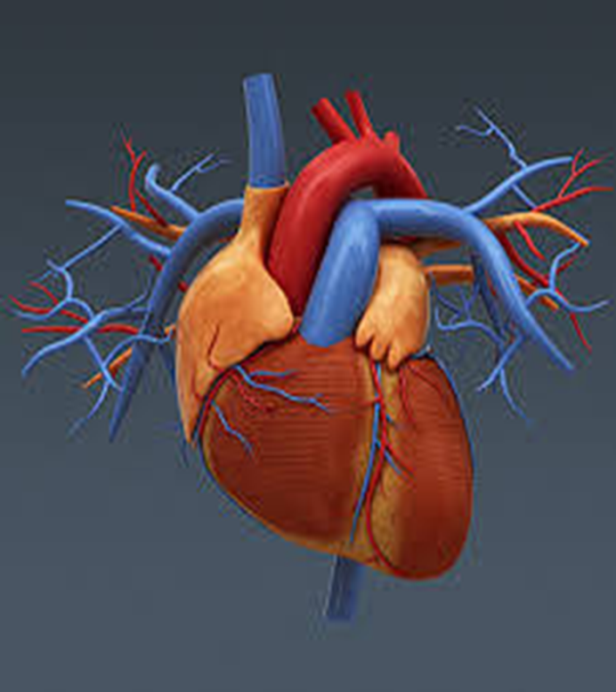 Крвни судови су:
 -АРТЕРИЈЕ - одводе крв од срца
 -ВЕНЕ - доводе крв ка срцу
 -КАПИЛАРИ - повезују завршне артерије са почетним венским судовима и граде капиларну мрежу
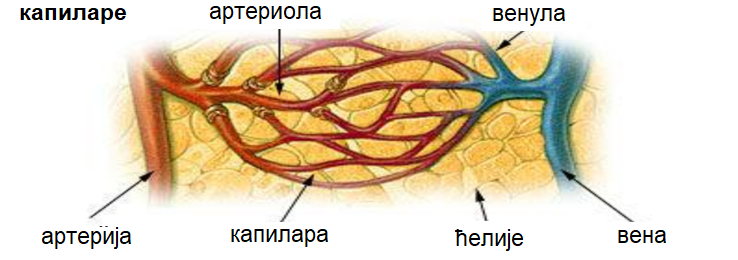 Лимфни систем чине:

 -МРЕЖА ЛИМФНИХ СУДОВА
 -ЛИМФА
 -ЛИМФНИ ОРГАНИ
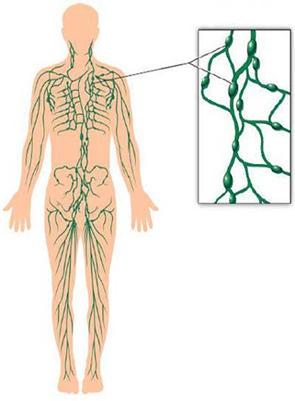 ЗАДАЦИ
Научити и укратко описати:
Грађу и функцију крви и крвних ћелија, срца и крвних судова, лимфе, лимфних судова и лимфних органа.
Шта је хематопоеза?
Шта је пулс?
Шта је крвни притисак?
Шта је плућна циркулација или мали крвоток?
Шта је системска циркулација или велики крвоток?

-Биологија за 9. разред основне школе од 84. до 90. стране